Year 7 Module Revision lesson 2
Quelle est la date aujourd’hui?
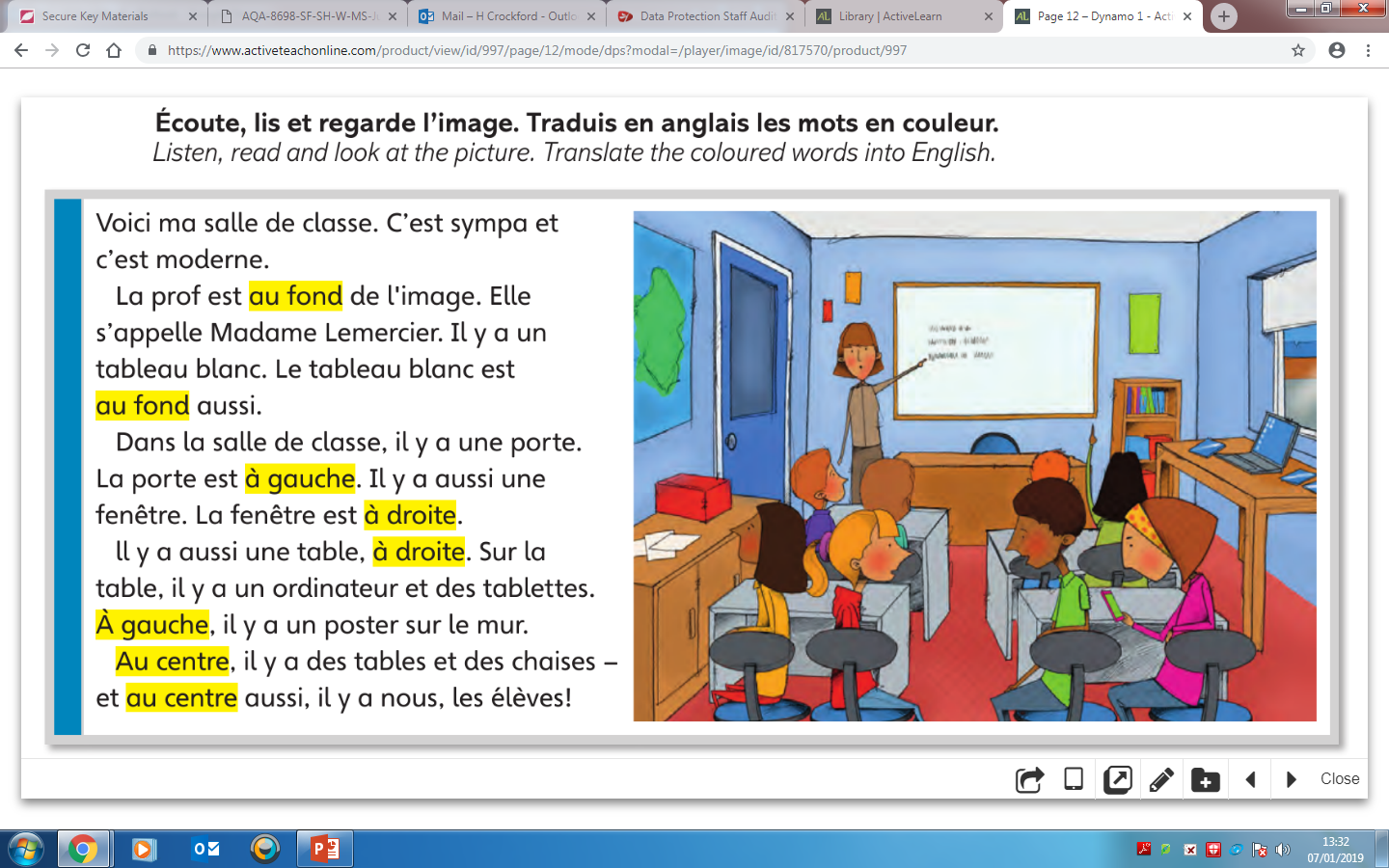 Petit
Grand
Amusant
Intelligent
Bavard
Fort
Timide
Méchant
patient
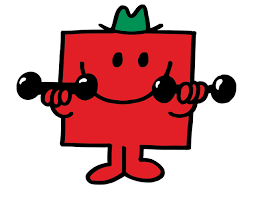 Grammaire- Stand up for feminine words and sit down for masculine words, raise your hand  if both
Patient
Intelligente
Forte
Timide
Méchant
Grande
Bavard
Amusante
Petit
Sympa
Pour moi, la rentrée, c’est…
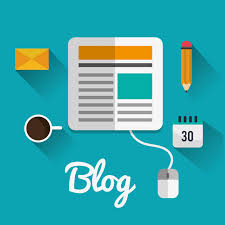 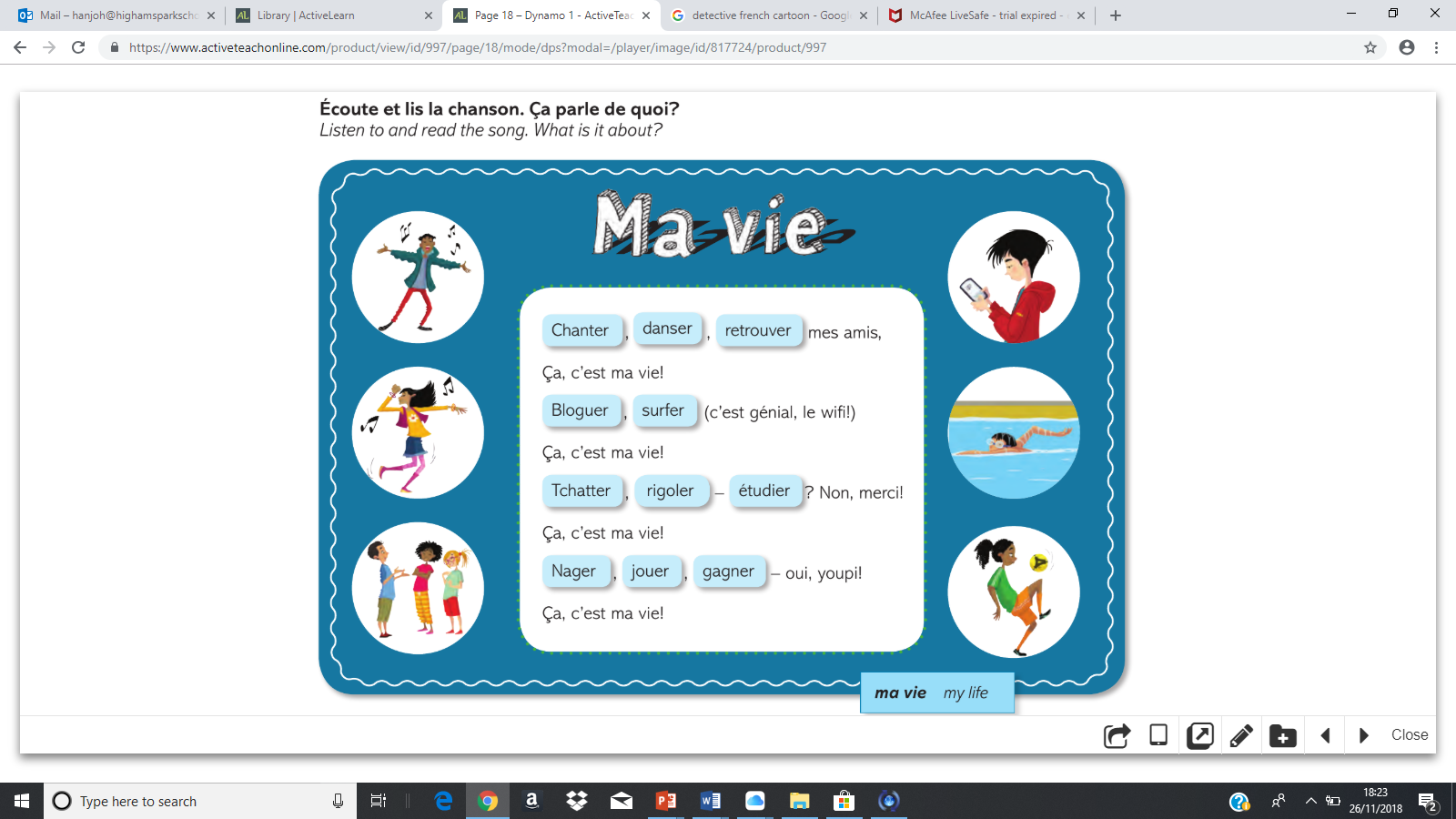 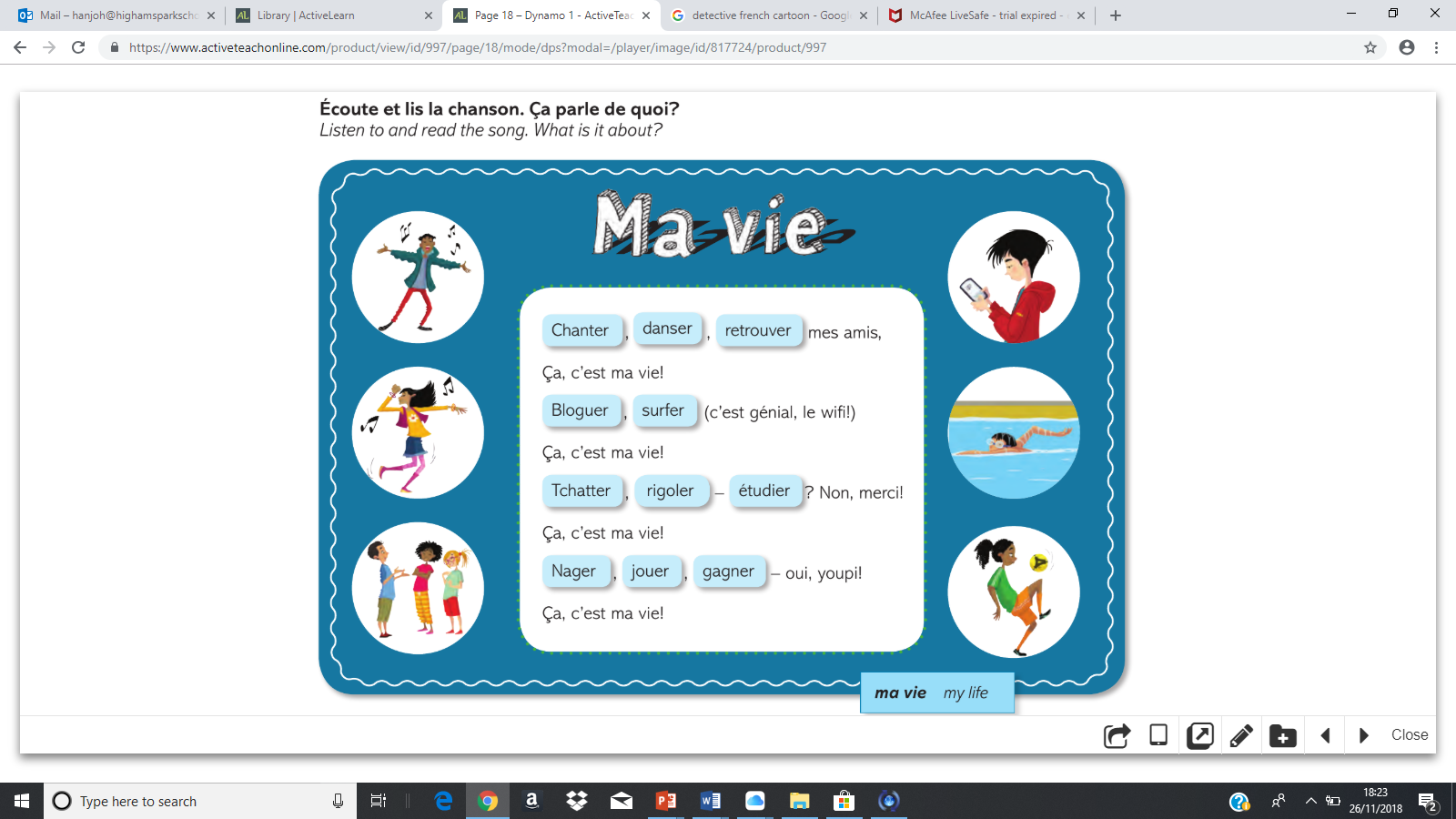 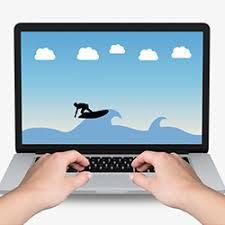 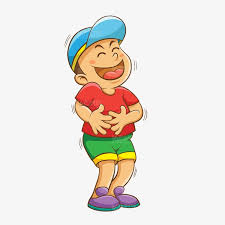 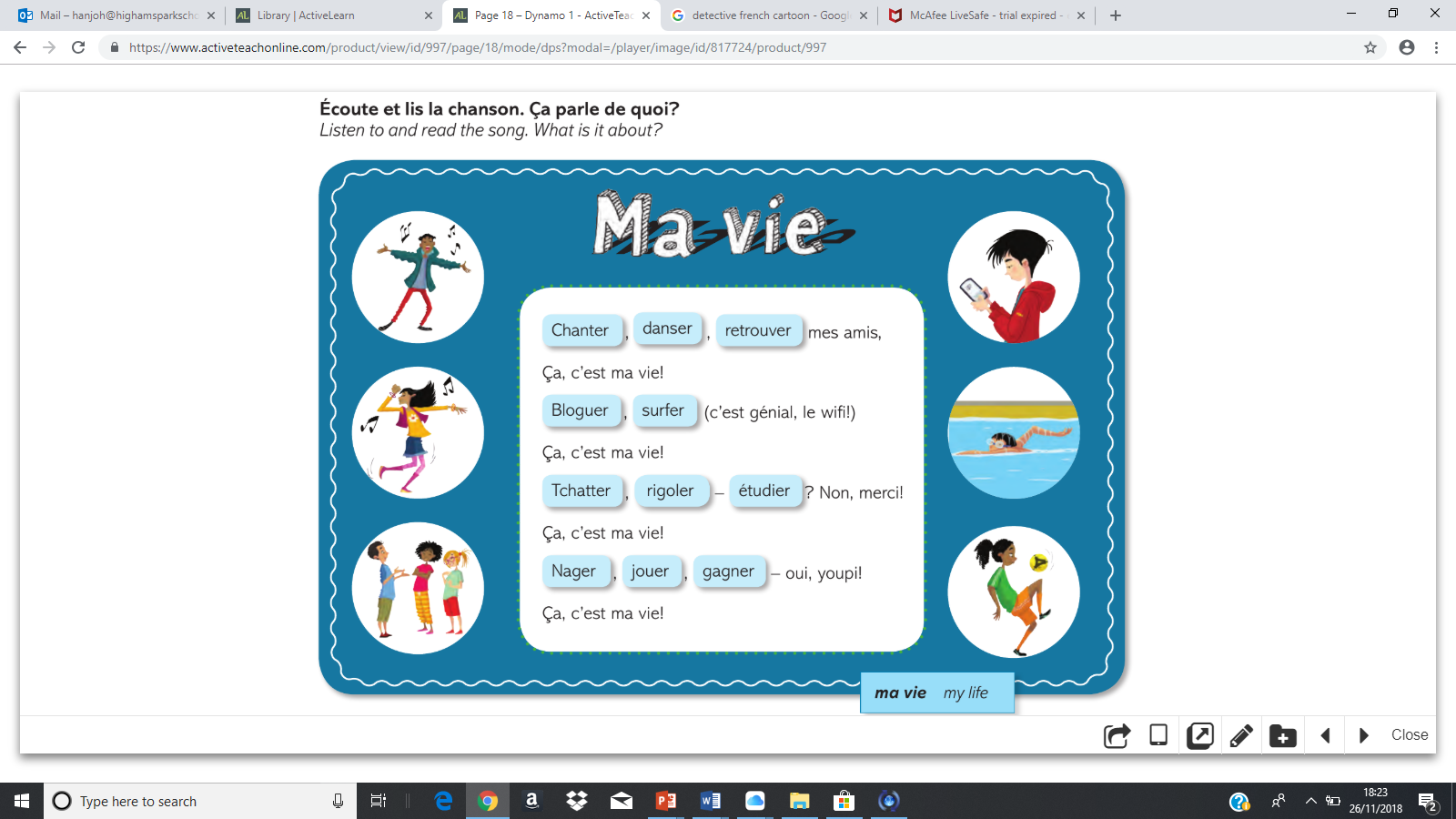 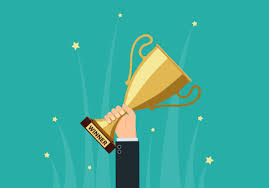 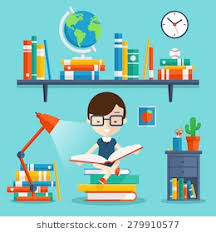 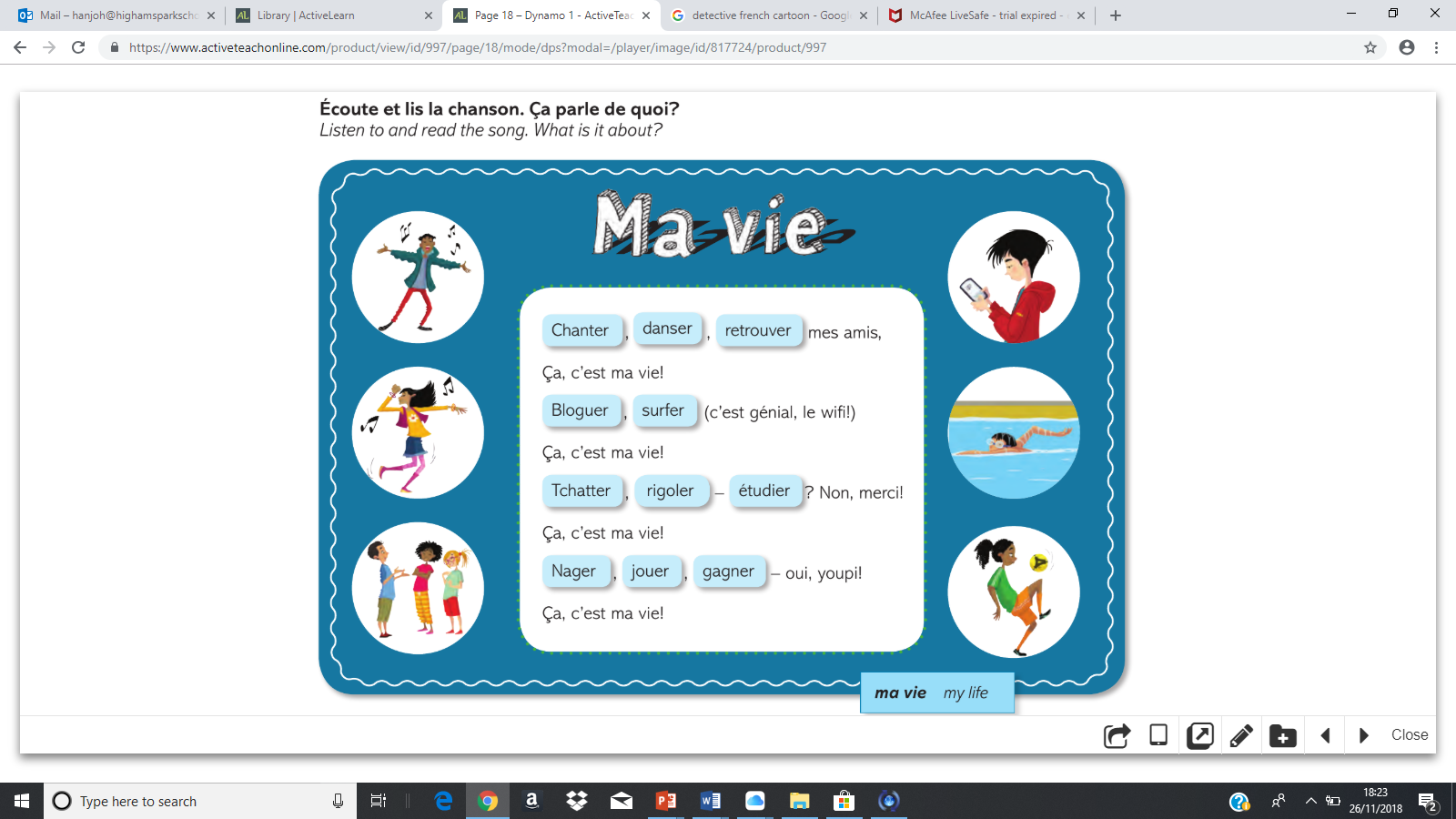 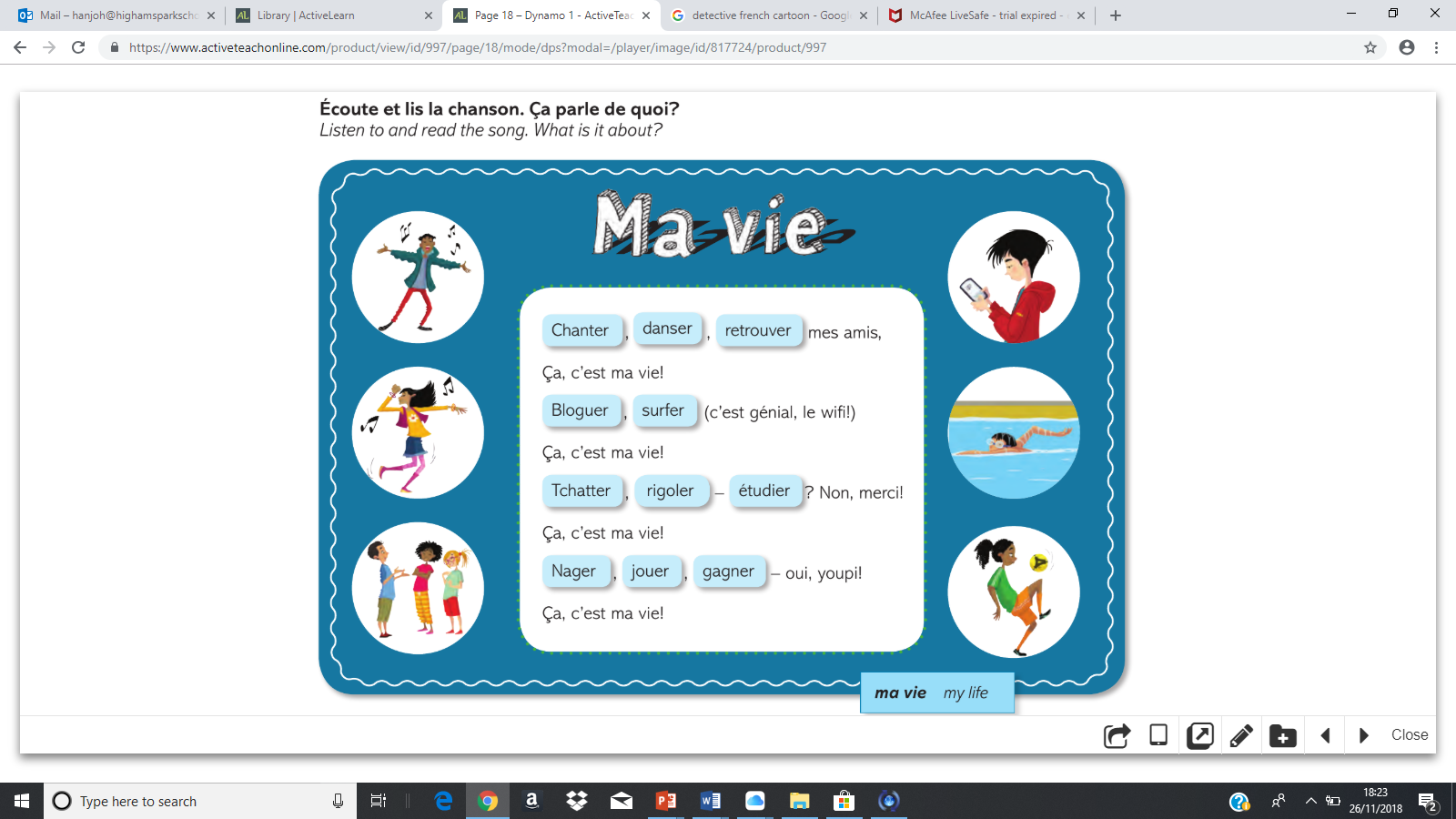 La liste de revisión…
The speaking sheet with 7 questions on
Avoir and etre – homework sheet from yesterday
Vocabulary – things that we have written down so far this term
Masculine and feminine articles and adjective rules
Key phrases:
Sur la photo il y a …
Pour moi la rentrée, c’est …
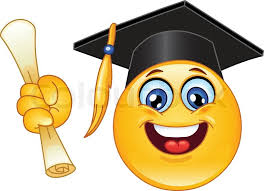 Revision – p.23
In pairs, reply to the following questions…